INTEGRIRANI NASTAVNI DANZaštita i čuvanje okoliša
3. a razred
         
               5. lipnja 2011.
       Svjetski dan zaštite okoliša

  učiteljica:                        Blanka Hanzl
Nastavni sadržaji:
   
Priroda i društvo – Gospodarstvo i kvaliteta okoliša
                             - obrada 

Hrvatski jezik – Marija Darija neće iznositi iz kuće         			smeće – obrada pjesme 

Hrvatski jezik –  Strip: Staklo – moj prijatelj
                          - obrada stripa

Sat razrednika – Izrada plakata
                          - Eko igra
Trajanje sadržaja:

    PiD – 60 min.
    HJ – 30 min.
    HJ  – 45 min.
    SR  – 45 min.
Nastavni oblici        
rada: 

skupni rad 
frontalni rad 
individualni rad
istraživački rad
Aktivnosti učenika : 


čitanje
raspravljanje 
usmeno izlaganje 
pisanje
izrada plakata
demonstracija
gledanje prezentacije
gledanje TV spota:”Lijepa naša Hrvatska”
rad na tekstu
igra
Nastavna sredstva, pomagala i 
literatura:
Tomislav Jelić:Hrvatski zavičaji
    udžbenik iz prirode i društva za treći razred osnovne škole
Dijana Zalar, Dijana Dvornik, Frano Petruša: Kuća igrajuća,
   čitanka za treći razred osnovne škole
Strip: Staklo, naš prijatelj
Eko- igra 
kocka i figurice- (kao za igru “Čovječe ne ljuti se”)
prezentacija “Gospodarstvo i zaštita okoliša”
 DVD “Volim Hrvatsku”
nastavni listići, anketa o zbrinjavanju otpada
papir i aplikacije za izradu plakata
flomasteri u boji, kolaž
škare, ljepilo
Ključni pojmovi:

smeće, otpad -  razvrstavanje, prerada i ponovna upotreba otpada
zaštita i čuvanje okoliša
Zadaci nastave:
obrazovni 
upoznati temeljne postupke zaštite, očuvanja i unapređivanja okoliša
odrediti pojmove kućno smeće, otpad, recikliranje otpada, opasni otpad, sanitarno smetlište, ugroženi okoliš

funkcionalni
razvijati sposobnosti promatranja, opisivanja, prosuđivanja, zaključivanja, primjene stečenog znanja u praksi

odgojni
razvijanje ekološke svijesti o potrebi zaštite okoliša
Redoslijed sadržaja:
Priroda i društvo 
Gospodarstvo i kvaliteta okoliša – obrada, 34.str. udžbenika

Hrvatski jezik 
Shel Silvestein, Marija Darija neće iznositi iz kuće smeće, čitanka - str. 150. - obrada pjesme
                                                                   - sadržajna  
                                                                     analiza 
                                                                   - ideja              
                                                                     (odgojna
                                                                     komponenta)
Hrvatski jezik 
Strip: Staklo, naš prijatelj – obrada stripa

Sat razrednika
izrada plakata i igranje Eko igre
Artikulacija integriranog nastavnog dana:
Priroda i društvo           60 min.
Motivacija: gledanje TV spota  “Lijepa naša Hrvatska”
Obrada: Gospodarstvo i kvaliteta okoliša – (prema udžbeniku)
Ponavljanje: Gledanje prezentacije – Gospodarstvo i zaštita okoliša – Kako živjeti s prirodom 
Uvježbavanje:  rješavanje nastavnog listića 
Provjeravanje: rješavanje anketnog listića – O otpacima brinemo
 1. zadatak
Skupni rad:  rad u tri skupine, prezentacija skupina ( upute i zadaci za skupine su u prilogu)
Istraživački rad: Budi detektiv pa otkrij koje su sve vrste otpadaka nastale u školi tijekom jednog dana – 2. zadatak anketnog listića
Hrvatski jezik       30 min
Motivacija: Što bi se dogodilo kad bi smeće zatrpalo tvoju sobu, tvoju ulicu ili tvoje mjesto? – razgovor
Najava i interpretacija pjesme, čitanka- 150. str.
Emocionalna – intelektualna stanka i izražavanje doživljaja
Interpretacija teksta: nove riječi, sadržajna analiza
Uopćavanje – Sinteza: Nalikuješ li ti Mariji Dariji ili joj ne nalikuješ? 
Stvaralački zadatak: Rad na nastavnom listiću - 
   Napiši popis onoga što se od Marijina Darijina smeća može ponovno preraditi.
Dodatni zadatak: Napiši koje se smeće i otpad najčešće može naći u tvojoj sobi.
Hrvatski jezik          45 min

Skupni rad na stripu 
 (četiri skupine po četiri uč. )
        - čitanje stripa “Staklo,   	naš prijatelj”
        - rješavanje listića
        - provjeravanje uradaka
Sat razrednika           45 min

 izrada Eko- plakata

 Eko- igra                           

 evaluacija dana
PRILOZI
LISTIĆ - PID

Spoji rečenice. 
       SMEĆE je                                koristan, skupljamo ga i                  
                                                     razvrstavamo spremnike. 

        OTPAD je                                štetno, bacamo ga u koš.

Objasni svojim riječima što znači RECIKLIRANJE. 
Napiši  značenja  strelica   znaka  za  recikliranje.
____________________________________________________________________________________________________________________________________________________________________________________________________________________________________________________________________________________________

Svako  mjesto  ima  svoje  odlagalište  smeća  koje  se  naziva ________________ .
Kamo odlažemo otpad?
u koš
u razne spremnike (kontejnere)
u prirodu
     
Čija je briga čuvanje i čišćenje okoliša?
spremača, perača ulica, radnika na odvozu smeća
svih ljudi

Zrak   najviše  zagađuju  ___________________________________________,  a vode  
rijeke  jezera  i mora ___________________ i  ___________________   vode  iz  tvornica i  domaćinstava.
Onečišćeni  okoliš  opasan  je  za________  ,  ____________ i  _______________.

Filteri  na  dimnjacima i  pročišćivači kanalizacijskih  cijevi  služe  _______________________________________________________________________
    	_______________________________________________________________________		
Napiši  poruku  nesavjesnim  ljudima  koji  bacaju  i  otpad  i  smeće  na  pogrešnim  mjestima .
_____________________________________________________________________________________________________________________________________________________________________________________________________________________
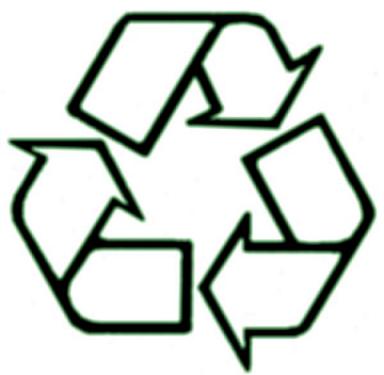 Skupni rad
Eko-igra
Plakat
STRIP